ISMERKEDÉS ISTENNEL
Kedves Szülők!
Kérjük, hogy segítsenek a gyermeküknek a hittanóra tananyagának az elsajátításában!
A digitális hittanórán szükség
lesz az alábbiakra:

valaki, aki felolvassa a szövegeket.

Kérem, hogy indítsák el a diavetítést! 
Az animációkat csak így tudják látni!
DIGITÁLIS
HITTANÓRA
Javaslat: A PPT fájlok megjelenítéséhez használják a WPS Office ingyenes verzióját (Letölthető innen: WPS Office letöltések ). Az alkalmazás elérhető Windows-os és Android-os platformokra is!
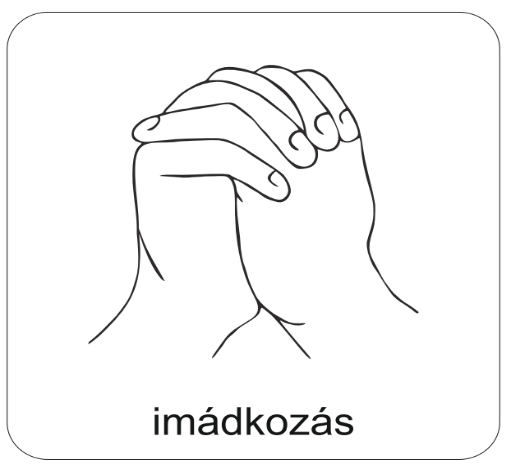 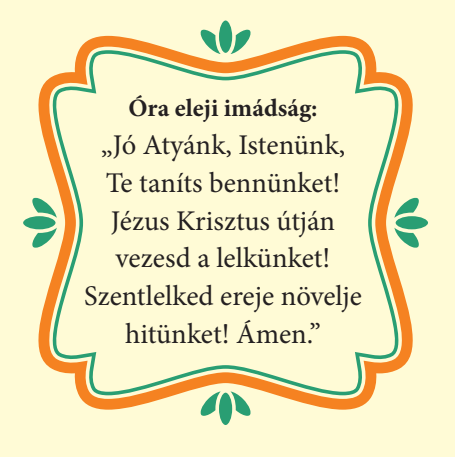 Áldás, békesség! 

Kezdd a digitális hittanórát
az óra eleji imádsággal!
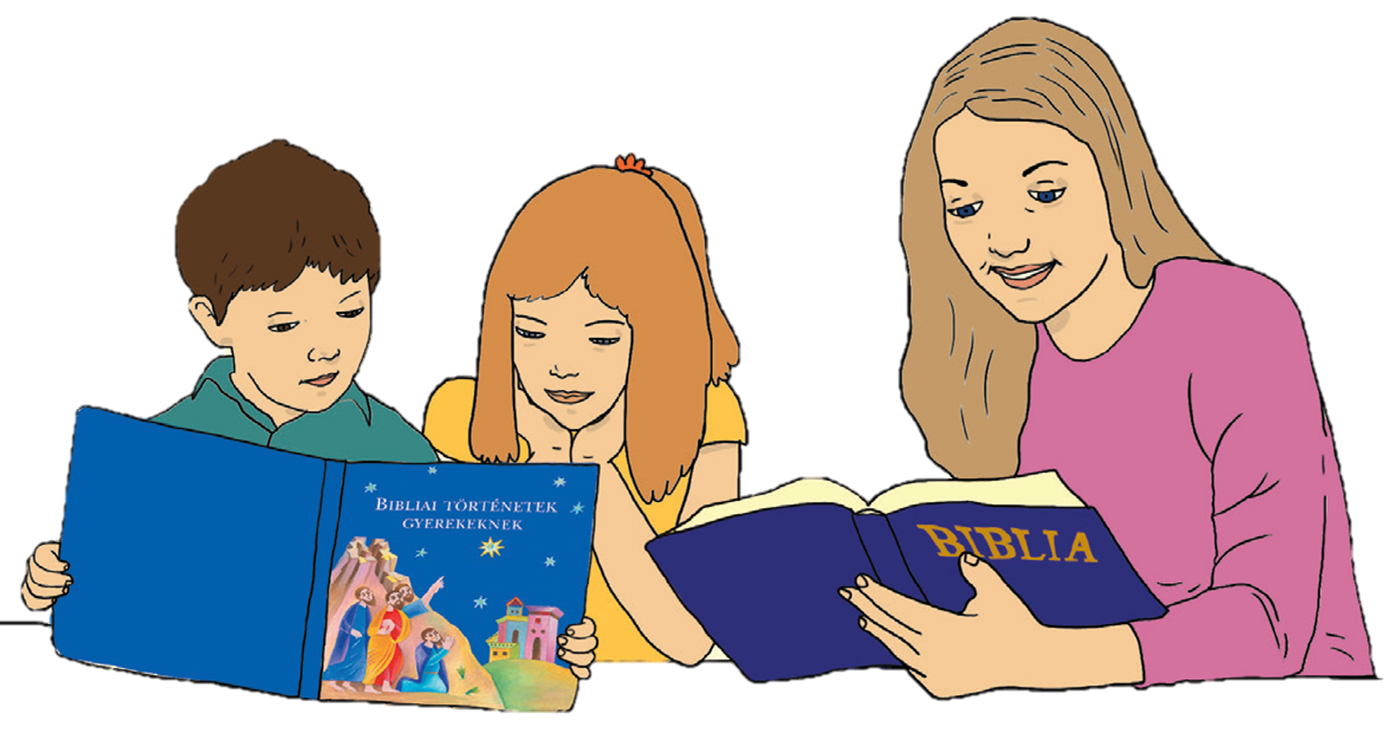 Isten milyen?
Kicsoda Isten?
Zsófi és Tomi kérdezi a Hittanoktatóját.
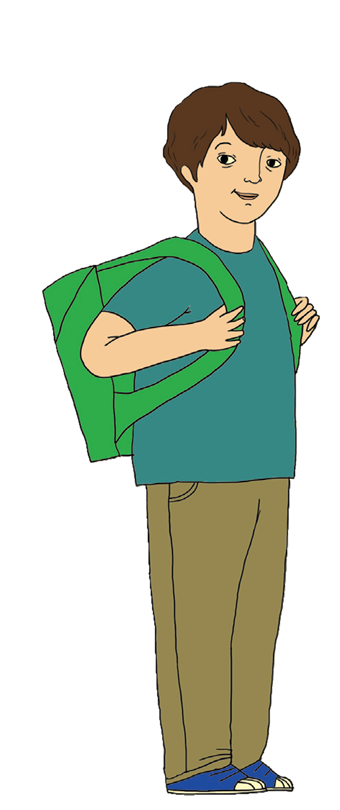 Az Isten 
szeretet.
Isten különleges.
Elmondom, hogy ez mit jelent.
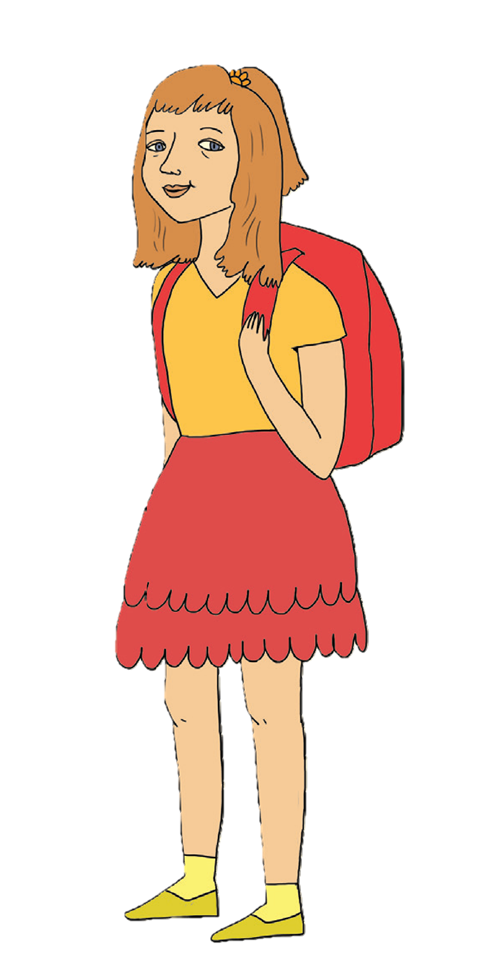 AZ ÉGEN
A HEGYEKEN
A VÖLGYEKEN
ISTEN MINDENHOL OTT VAN
A TENGEREKEN
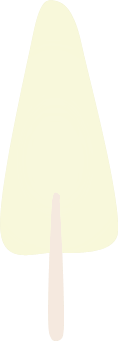 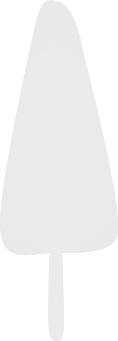 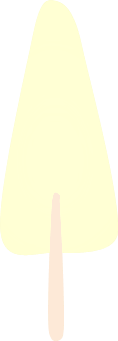 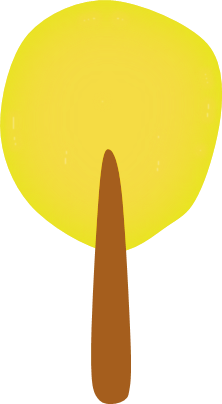 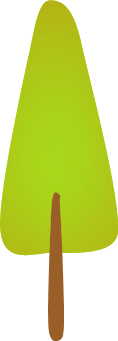 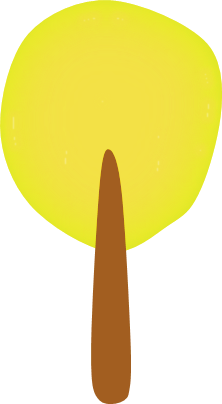 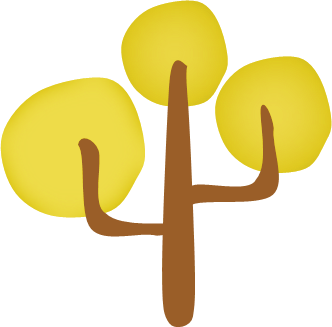 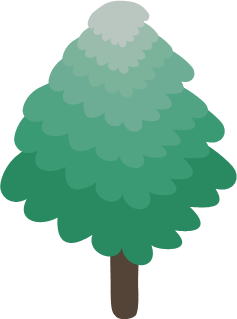 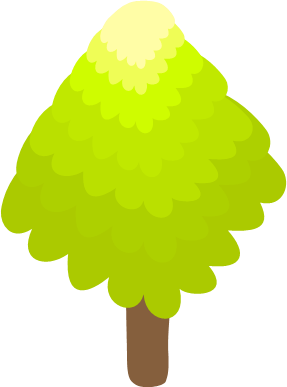 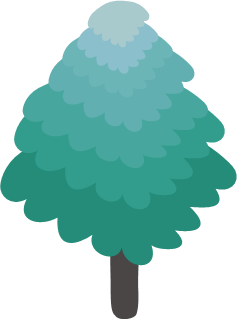 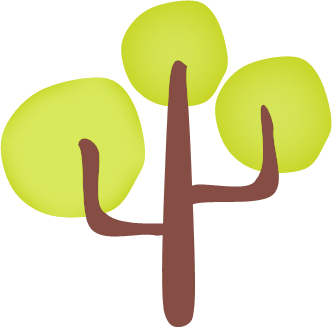 AZ ERDŐKBEN
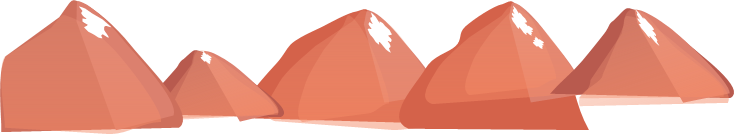 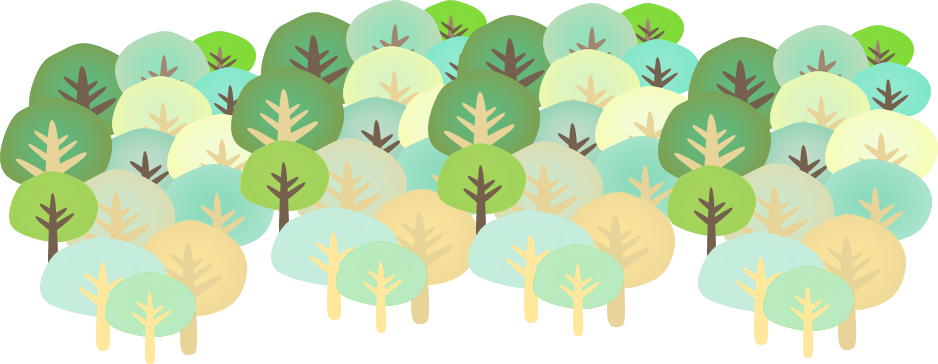 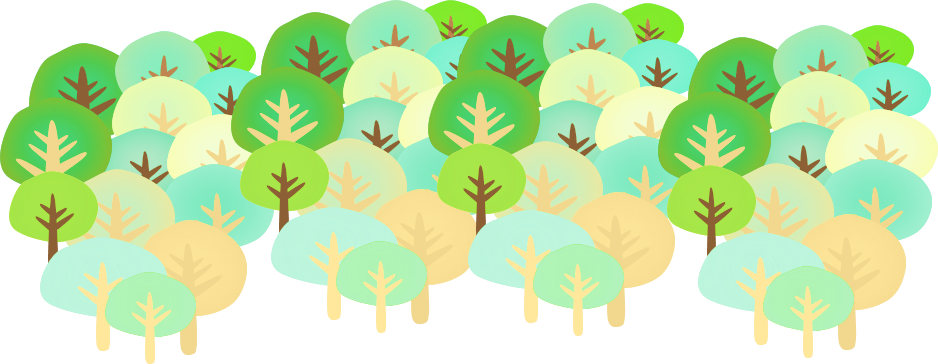 A HÁZAKBAN
A FALVAKBAN
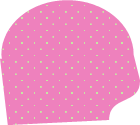 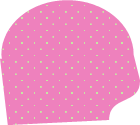 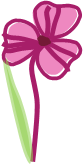 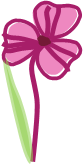 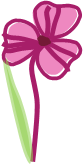 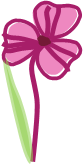 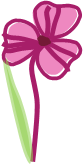 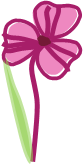 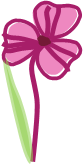 A VÁROSOKBAN
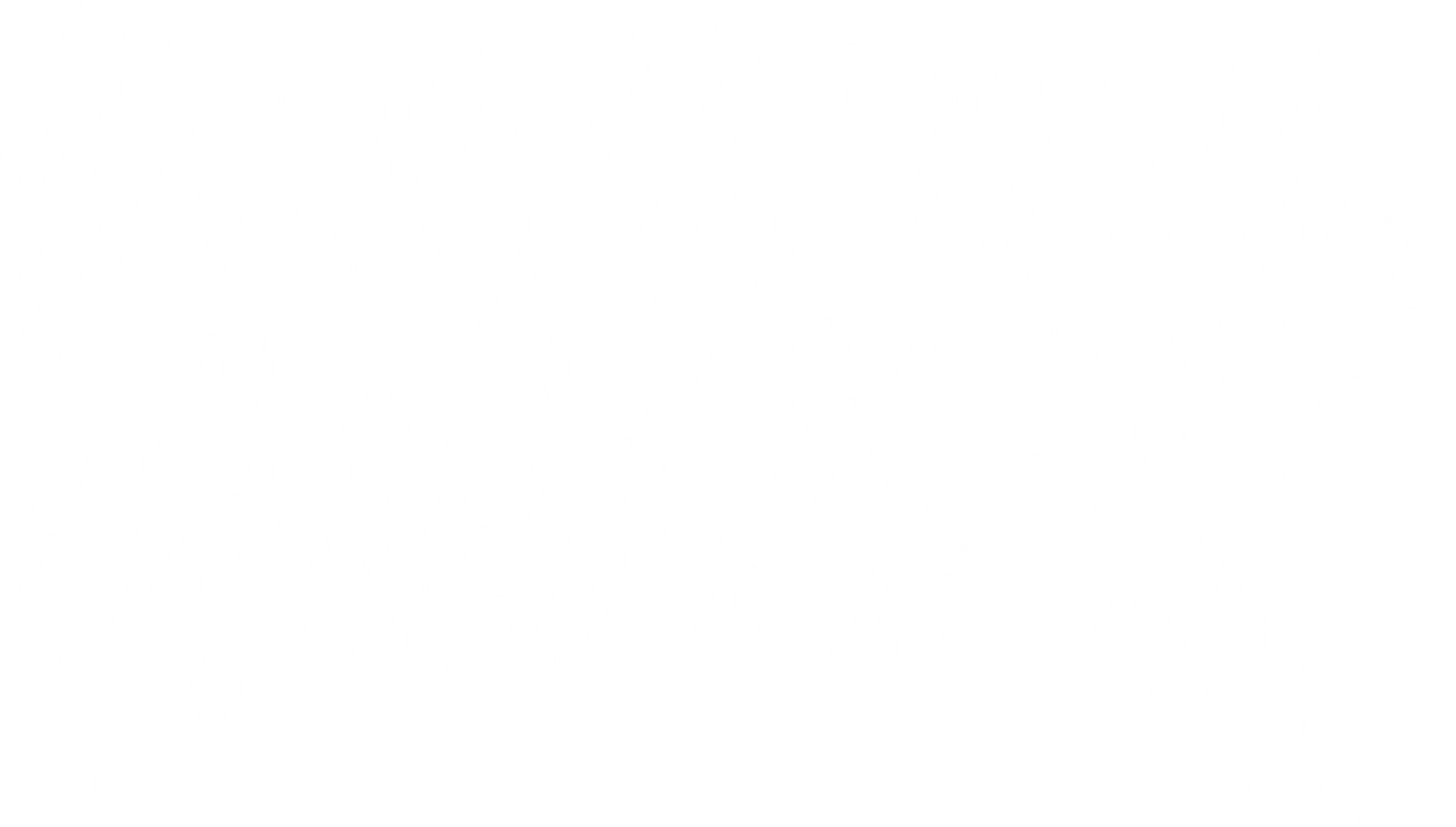 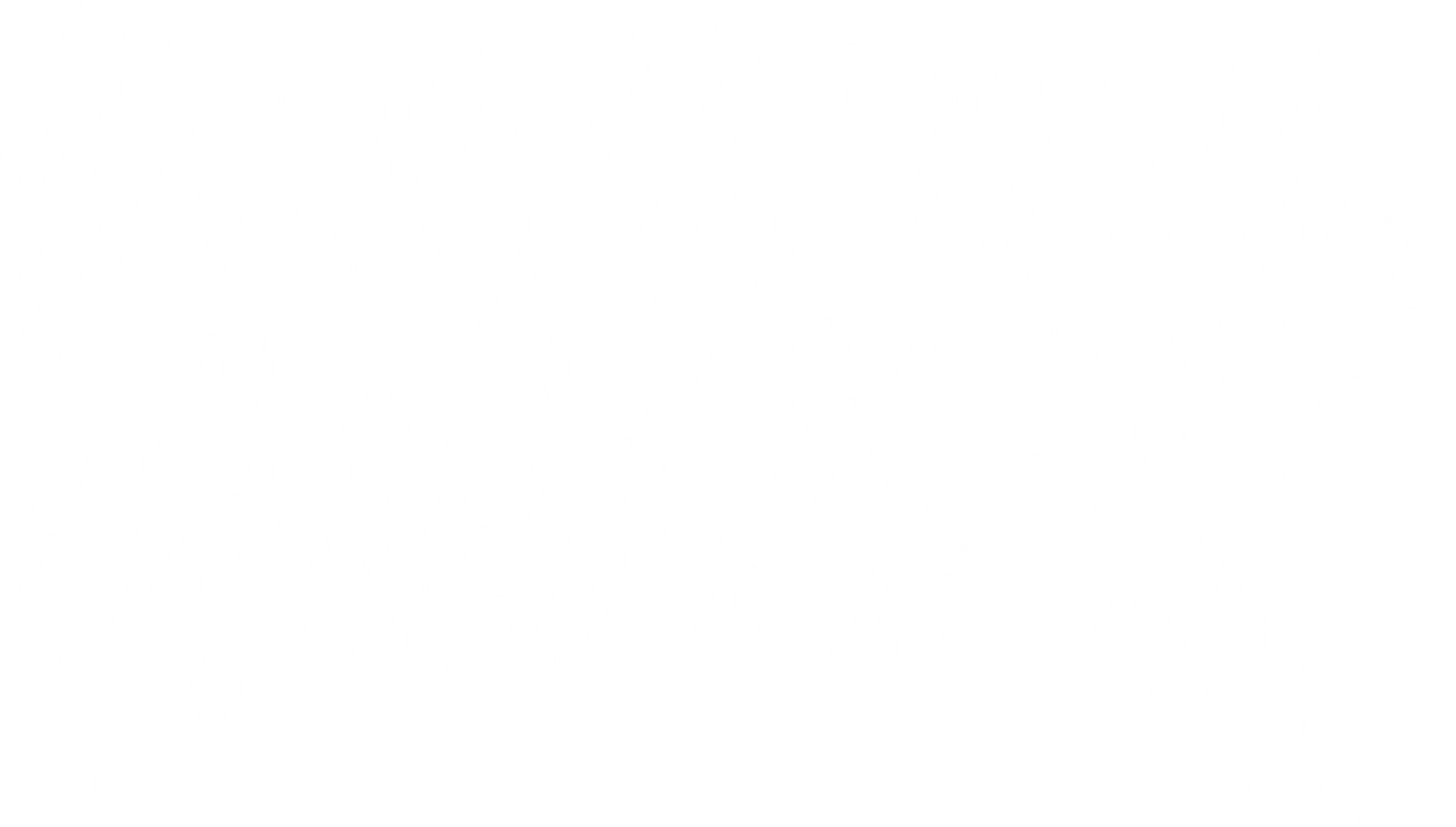 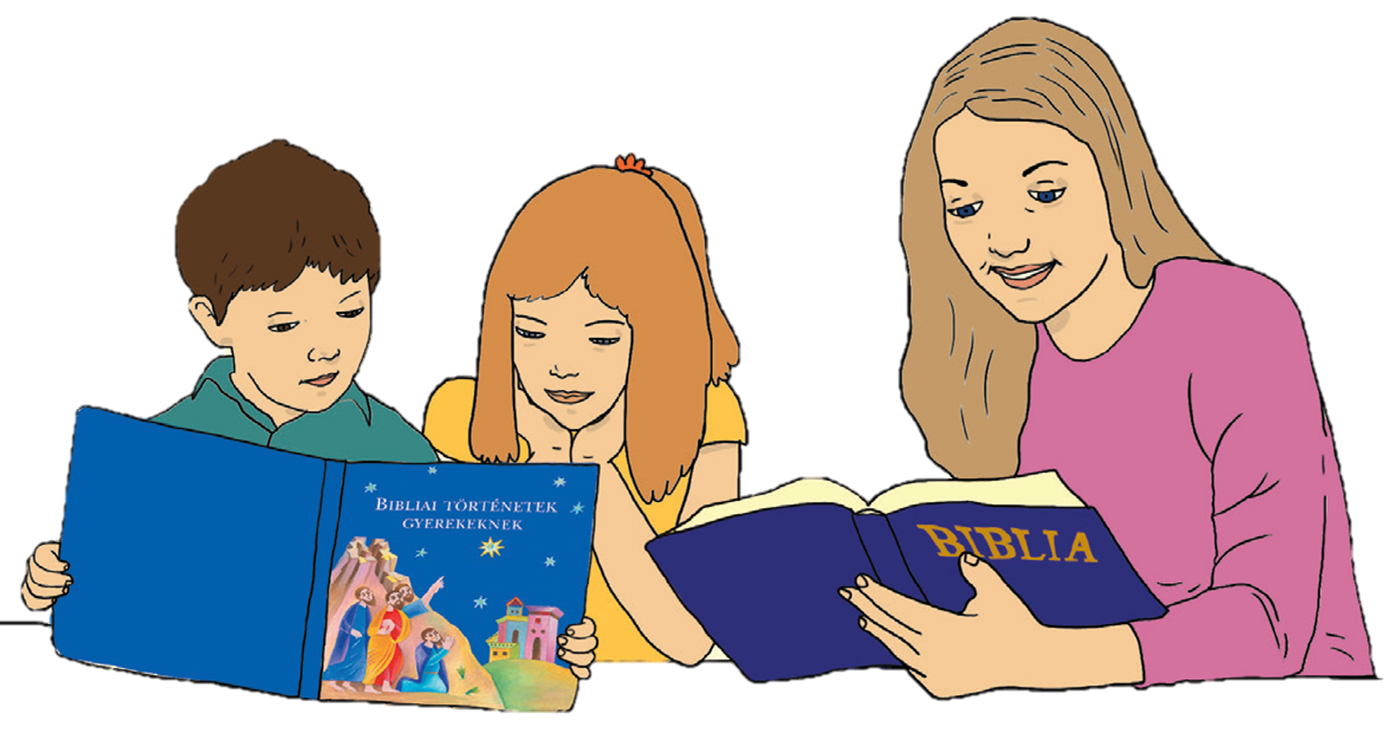 Isten gondoskodik rólunk.
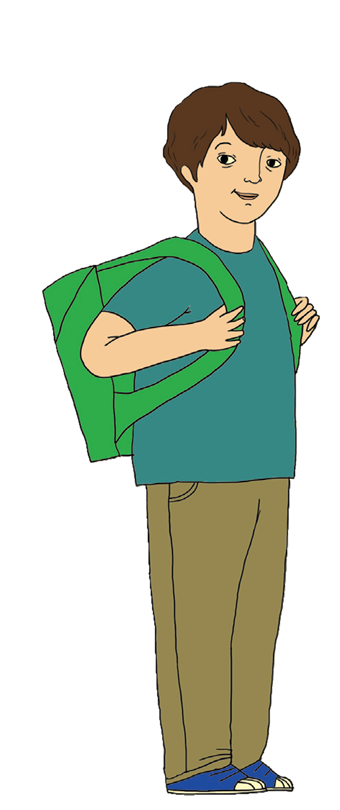 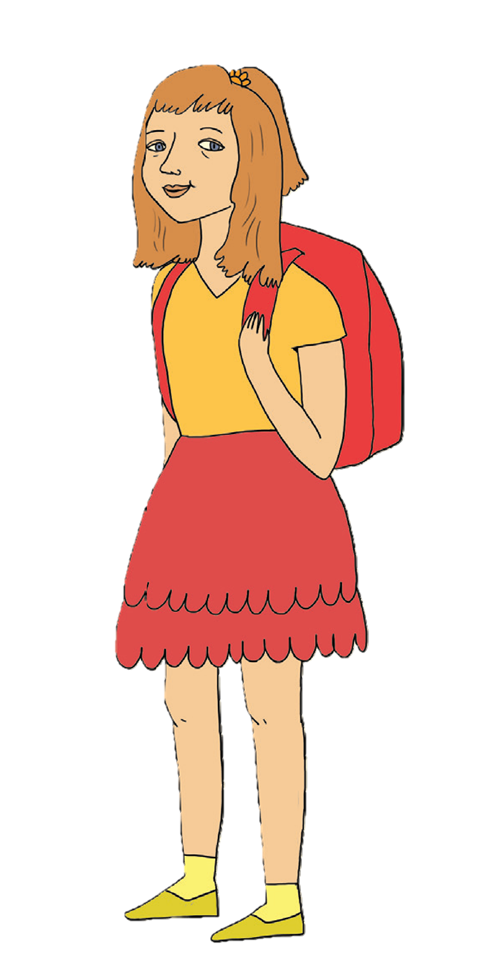 Isten véd minket.
Ahogyan az esernyő véd az esőtől.
Ahogyan az otthonunk is biztonságot ad.
Isten biztonságot ad.
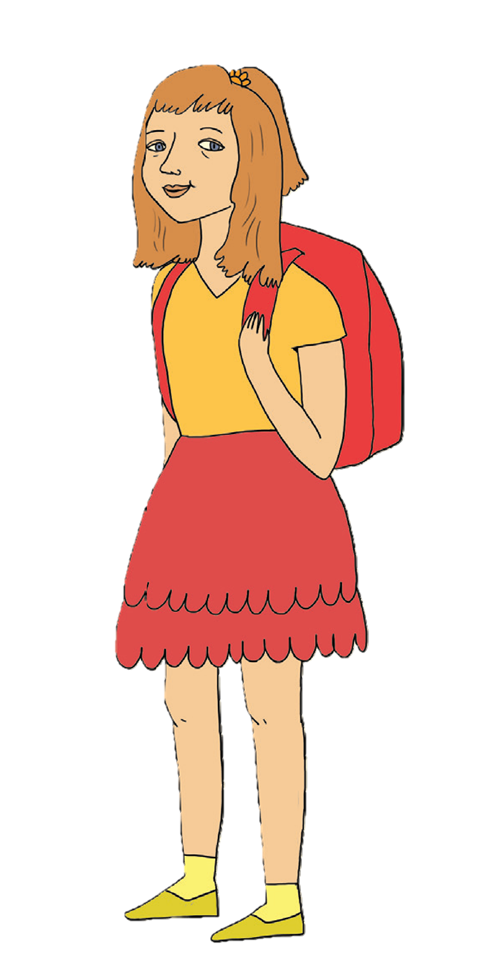 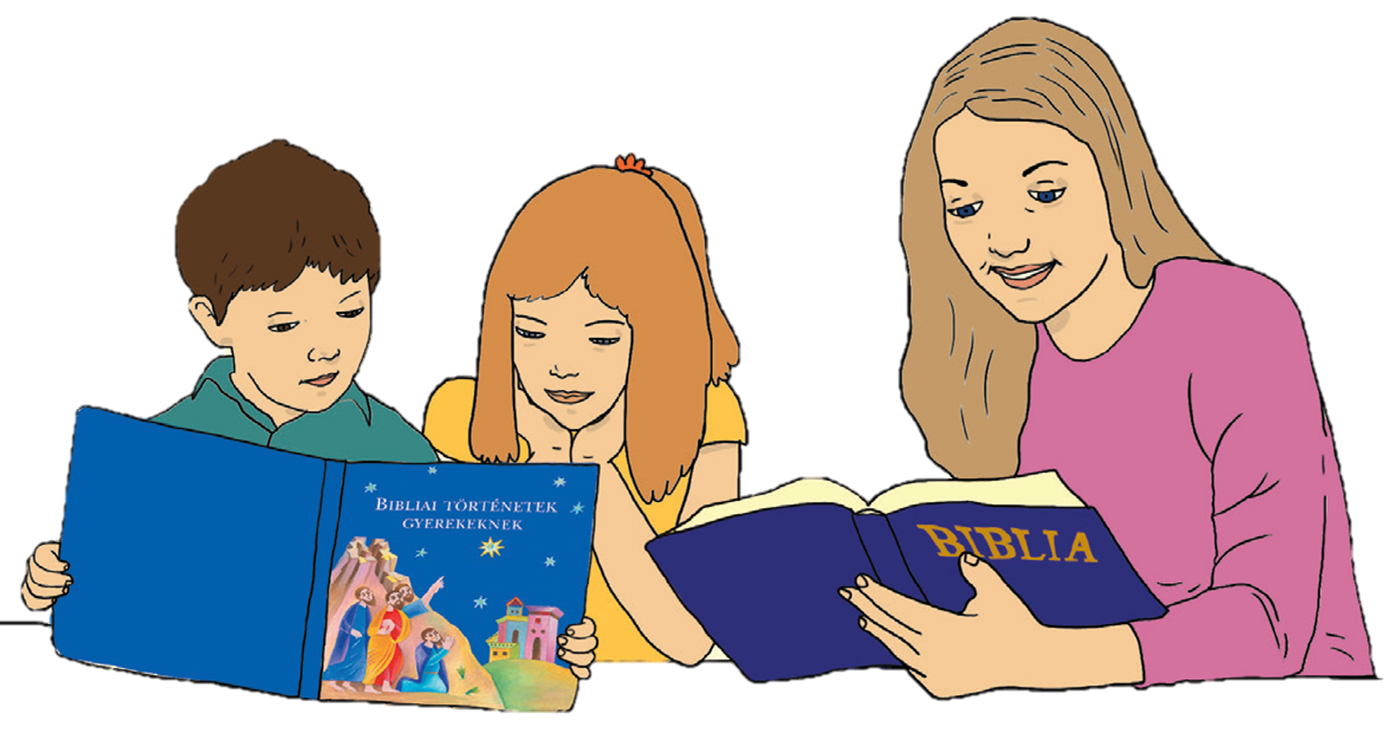 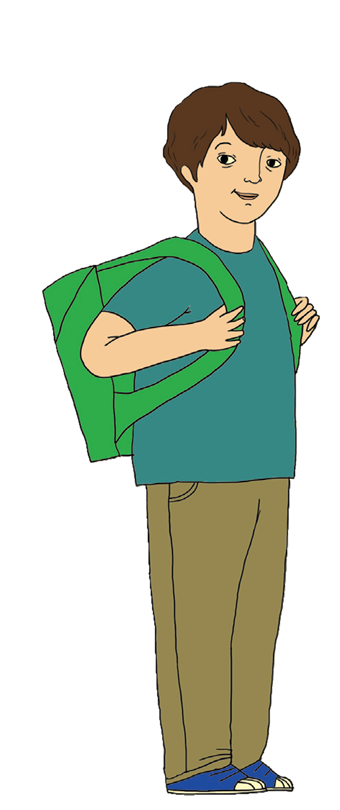 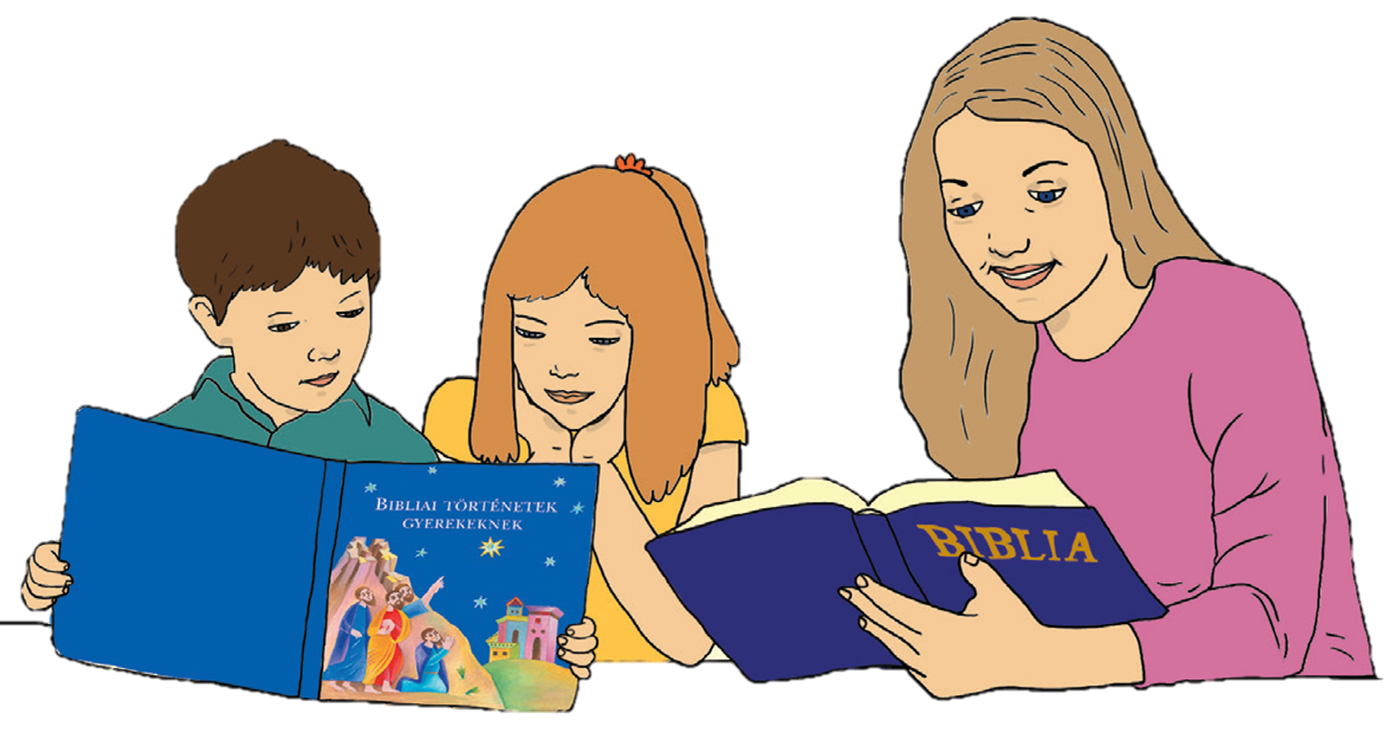 Isten szeret bennünket.
Istennek elmondhatjuk az örömünket és bánatunkat. Ezt nevezzük imádságnak.
Mit ábrázolnak a sziromban lévő rajzok?
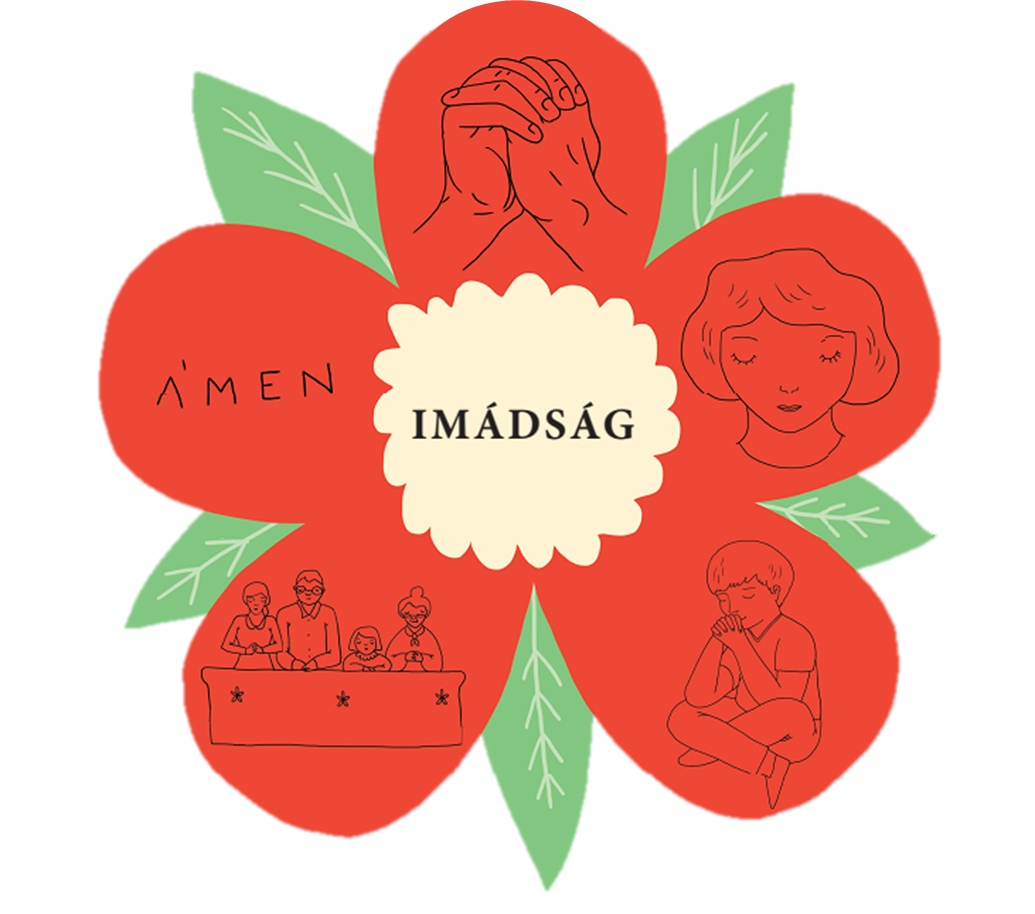 Szerinted mit mondanak Istennek a rajzok szereplői?
Milyen imádságokat ismersz?
Te mit mondanál most Istennek?
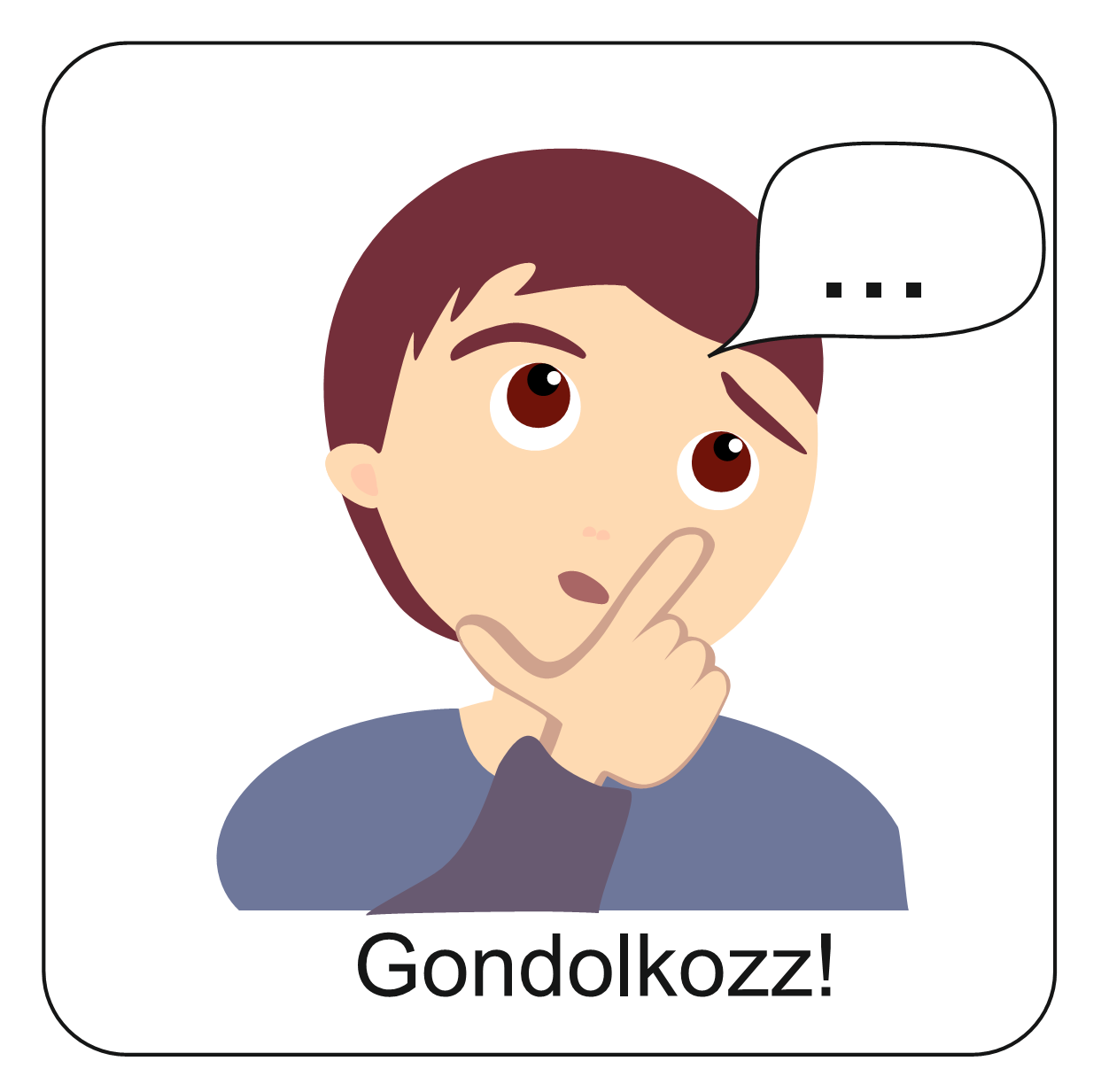 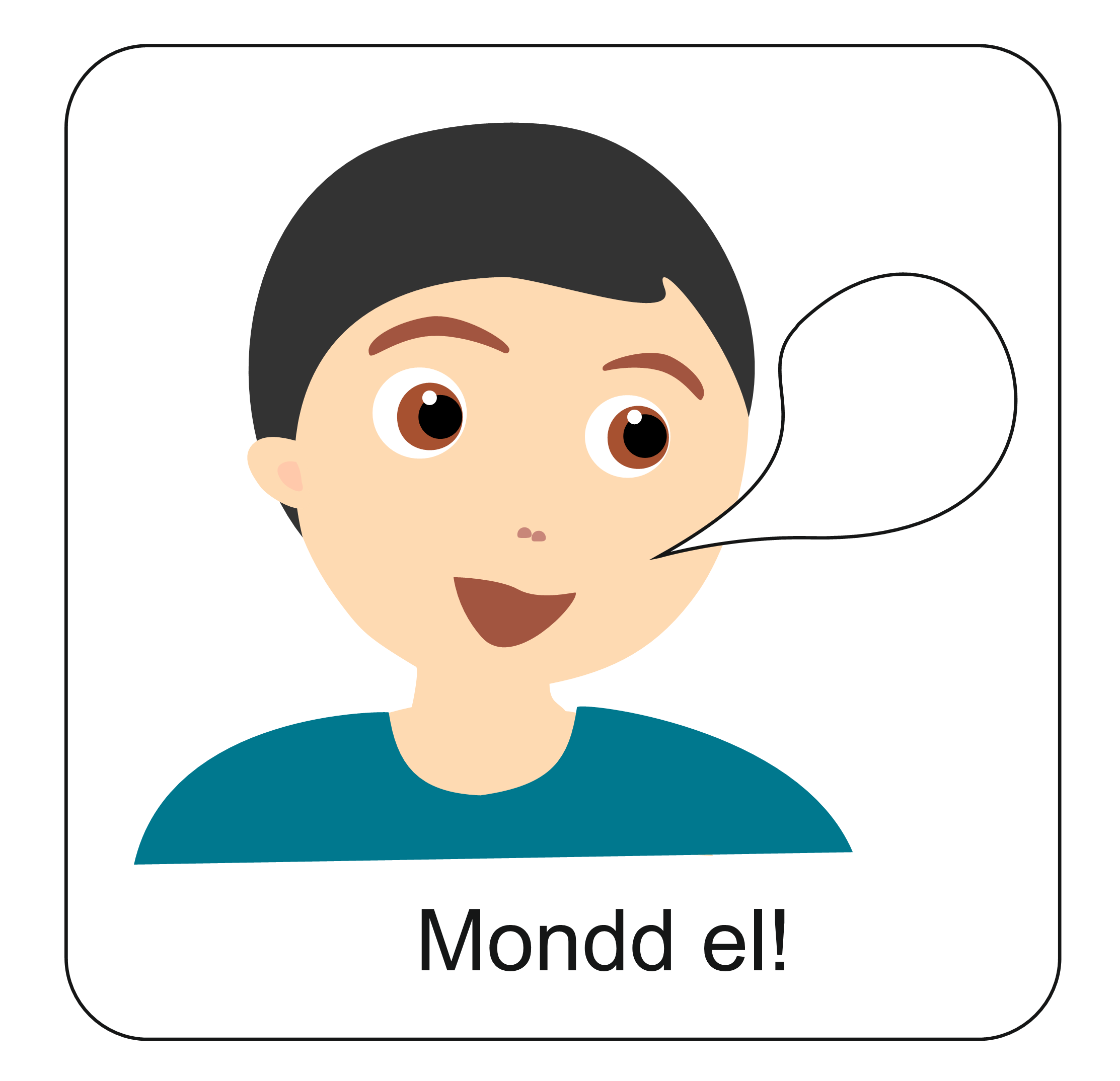 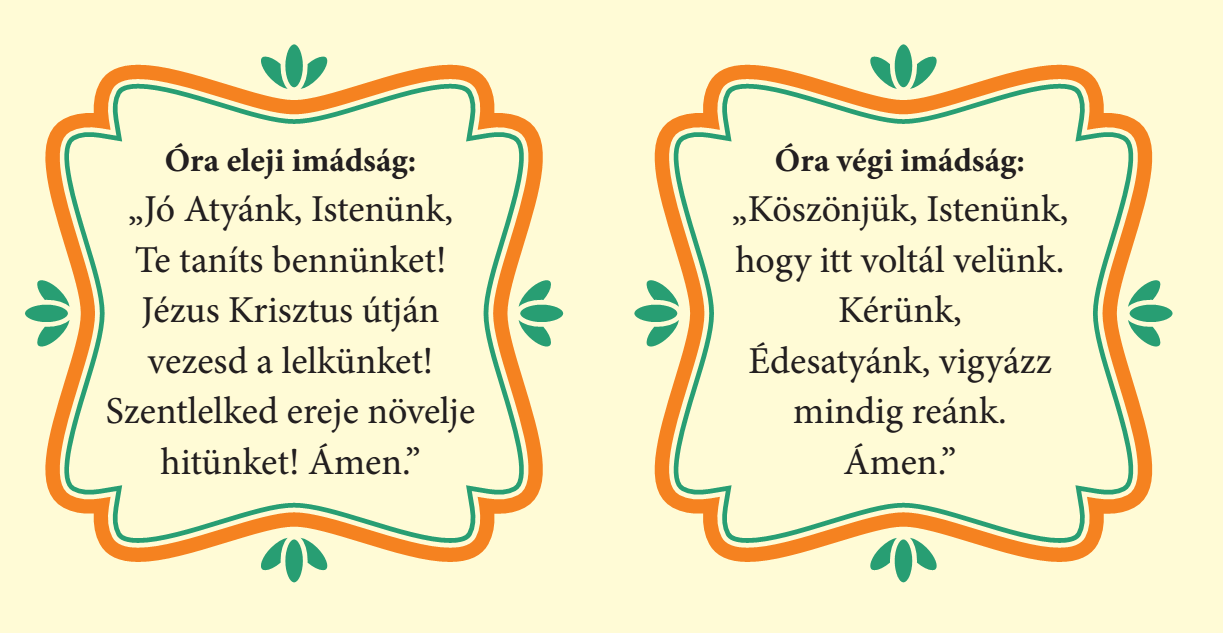 Tanuld meg az 
óra eleji imádságot!
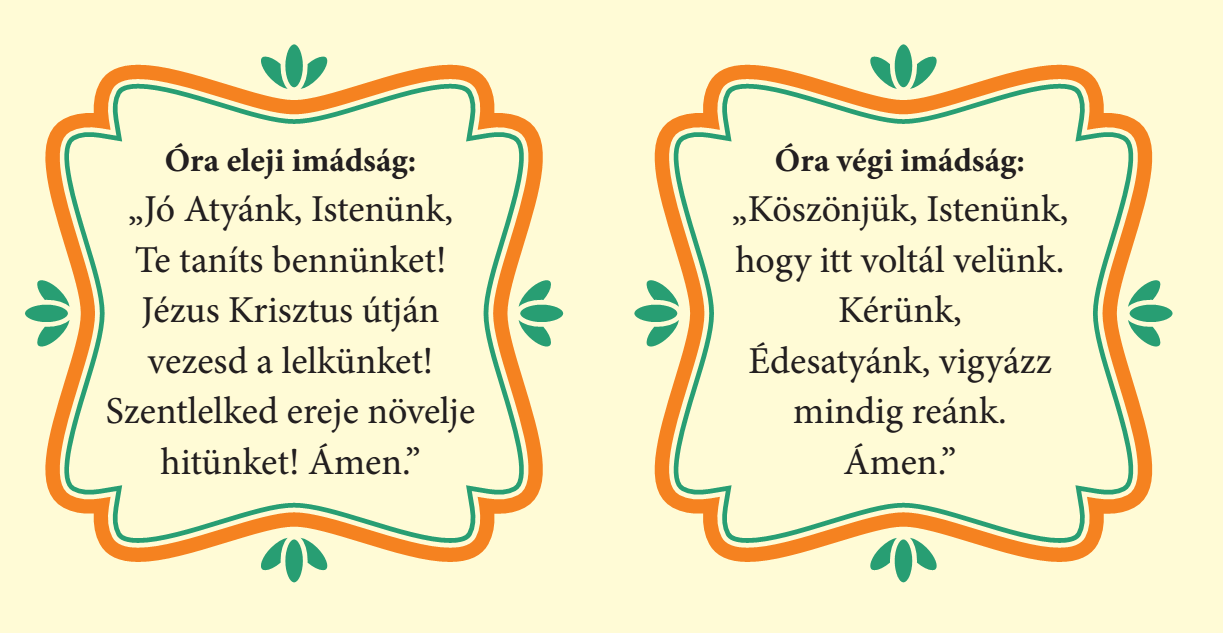 Tanuld meg az 
óra végi imádságot!
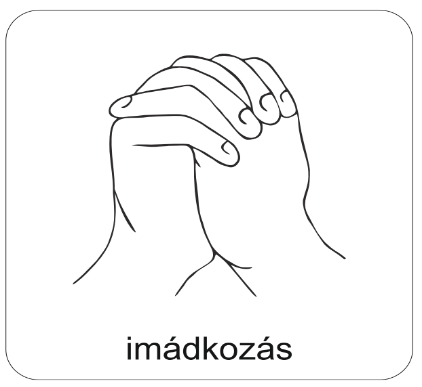 A digitális hittanóra végén így imádkozz!
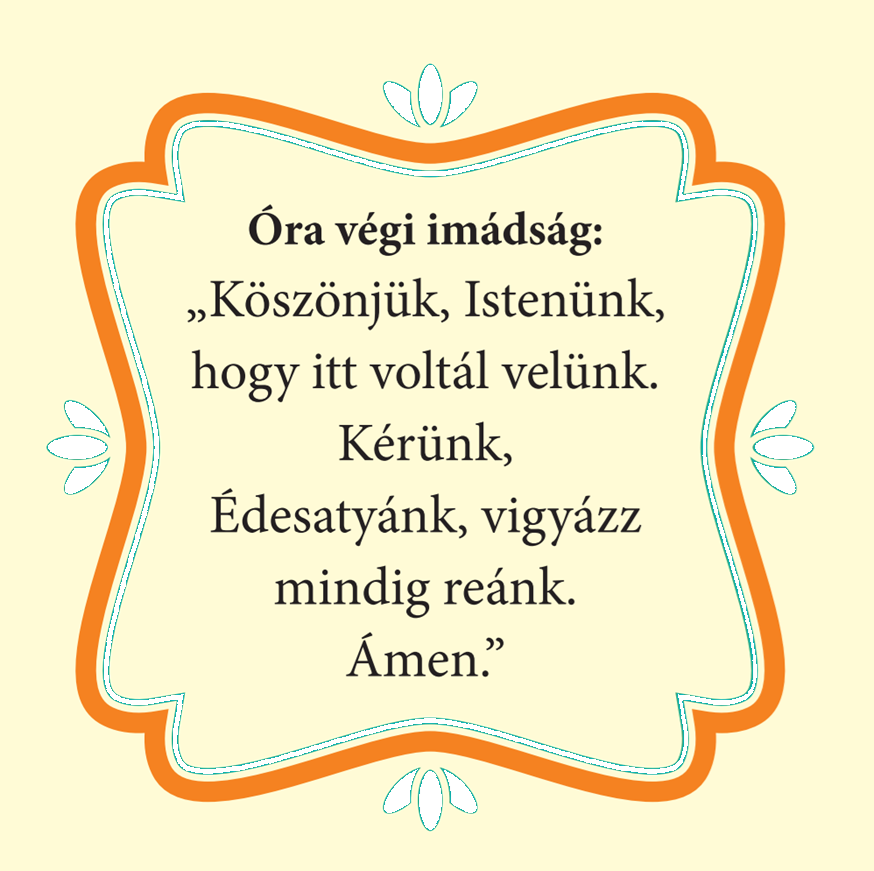 Kedves Hittanos! 
Várunk a következő digitális tanévben is!
Kedves Szülők!
Köszönjük a segítségüket!
Isten áldását kívánjuk ezzel az Igével!
Áldás, békesség!
„Jóságod és szereteted kísér életem minden napján.” (Zsoltárok 23,4)